ÔN TẬP
NỘI DUNG
CHỦ ĐỀ 8: CUỘC KHỞI NGHĨA LAM SƠN (1418 – 1427)
CHỦ ĐỀ 9: NƯỚC ĐẠI VIỆT THỜI LÊ SƠ (1428 – 1527)
CHỦ ĐỀ 10: ĐẠI VIỆT Ở CÁC THẾ KỈ VXI – XVIII (Bài 22, 23, 24)
Chủ đề 8: Cuộc khởi nghĩa Lam Sơn (1418-1427)
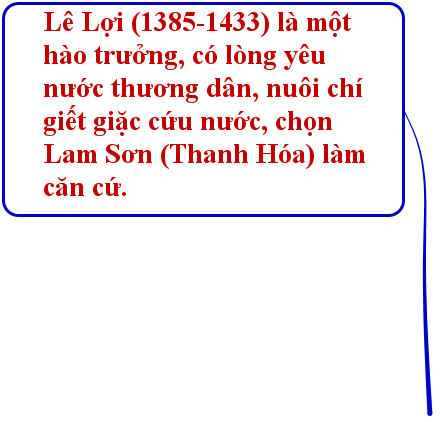 Lê Lợi dựng cờ khởi nghĩa
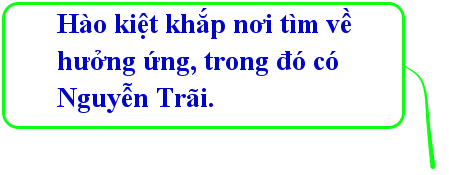 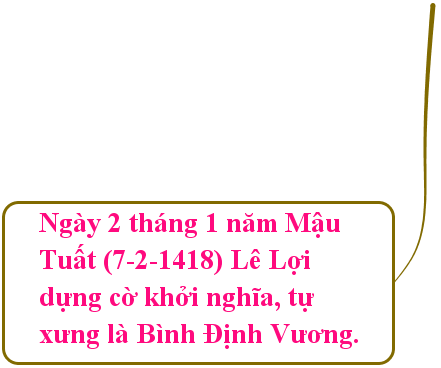 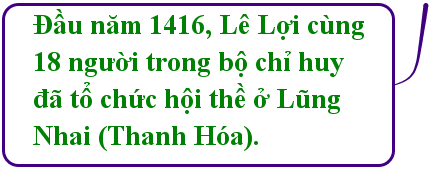 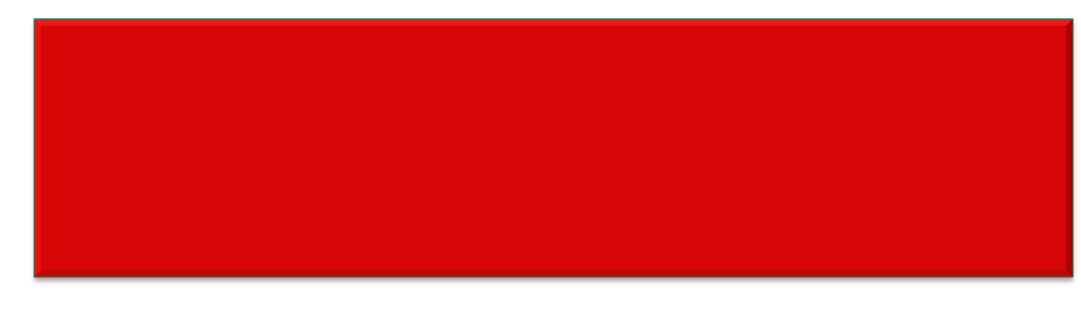 - Đường lối, chiến lược, chiến thuật đúng đắn.
-Sự lãnh đạo tài tình của bộ tham mưu đứng đầu là Lê Lợi và Nguyễn Trãi
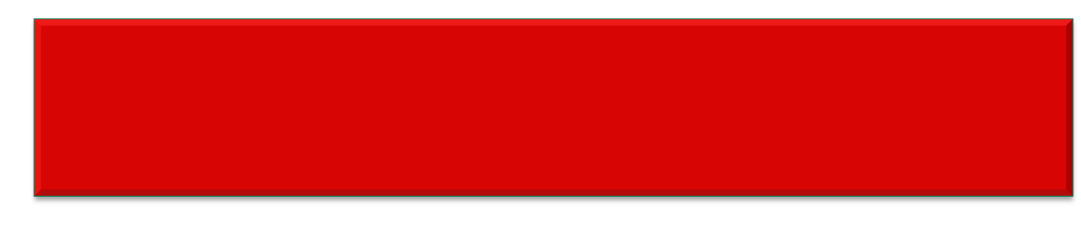 - Lòng yêu nước, ý chí bất khuất và sự đồng tình của quần chúng nhân dân
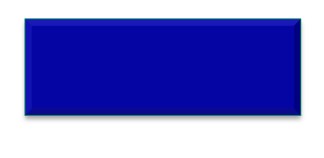 Ý nghĩa
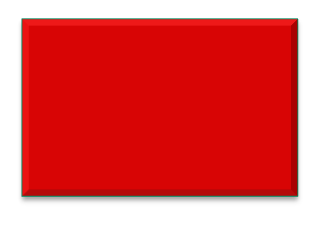 Nguyên nhân thắng lợi
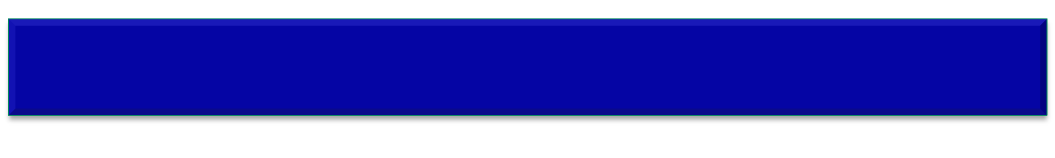 - Mở ra thời kì phát triển mới của dân tộc – thời Lê sơ
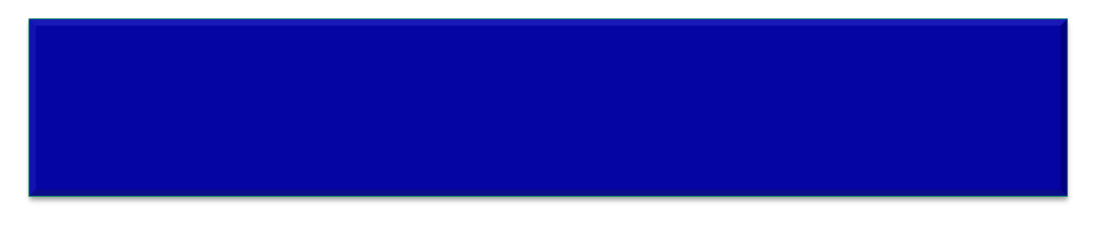 - Kết thúc 20 năm đô hộ của
 phong kiến nhà Minh
Chủ đề 9: Nước Đại Việt thời Lê sơ (1428 – 1527)
1.VỀ MẶT CHÍNH TRỊ
S¥ ĐỒ Bé M¸Y NHµ N¦íC THêI TRÇN
SƠ ĐỒ BỘ MÁY NHÀ NƯỚC THỜI LÊ SƠ
Vua
Vua
Thái Th­ượng Hoàng
CÊp triÒu ®ình
Địa phương
Trung ương
Quan vâ
(Hä TrÇn)
Quan văn
(Hä TrÇn)
Cơ quan chuyên môn
6 bộ
(Thượng thư)
Đạo
(5-13)
(Mỗi đạo có 3 ti: Đô ti, Hiến ti, Thừa ti)
C¸c chức quan
C¸c c¬ quan
C¸c ®¬n vÞ hµnh chÝnh trung gian
Hàn lâm viện

(công văn)
Quốc sử viện

(viết sử)
Ngự sử đài

(can gián vua..)
KhyÕn n«ng 
sø
Hµ 
®ª 
sø
Đån 
®iÒn 
sø
Hộ

(ruộng đất, nhân khẩu.)
Lại

(quan tước)
Lễ

(lễ nghi, khánh tiết, thi cử)
Binh

(quân đội)
Công

(xây dựng, tu sửa)
Hình

(Luật lệnh,xét xử)
Quèc
sö viÖn

(viết sử)
Th¸i
y
 viÖn

(chữa bệnh trtong cung)
T«n 
nh©n
Phñ

(nắm sự vụ họ hàng tôn thất)
12 lé
( Ch¸nh, phã An phñ sø)
Phñ
( Tri phñ)
Phñ  ( Tri phñ)
Nhận xét sự giống nhau và khác nhau của 2 tổ chức bộ máy nhà nước thời Lý Trần và Lê Sơ?
C¸c ®¬n vÞ hµnh chÝnh c¬ së
Ch©u, huyÖn
( Tri ch©u, tri huyÖn)
Huyện,
Châu
X·
( X· quan)
Đô ti (quân sự,an ninh), Hiến ti (thanh tra, án), Thừa ti (hành chính, hộ tịch, thuế)
xã
Vua đứng đầu nhưng quyền lực tập trung vào tay vua chưa cao độ
Quyền lực tập trung vào tay vua, kể cả quân đội
2.VỀ MẶT LUẬT PHÁP
Ở nước ta pháp luật có từ bao giờ ?
-Thời Đinh- Tiền Lê: nhà nước tồn tại 30 năm nhưng chưa có điều kiện xây dựng pháp lụật
-Thời Lý: 1042 (sau khi nhà Lý thành lập 32 năm) bộ luật thành văn đầu tiên ra đời (LUẬT HÌNH THƯ)
Ý nghĩa của pháp luật ?
-Thời Lê Sơ: luật pháp được xây dựng tương đối hoàn chỉnh (LUẬT HỒNG ĐỨC)
- LUẬT PHÁP THỜI LÝ TRẦN
LUẬT PHÁP THỜI LÊ SƠ
=> Đảm bảo trật tự, kỉ cương, an ninh trong xã hội
GIỐNG:  Bảo vệ quyền lợi của nhà vua và giai cấp thống trị
               Bảo vệ trật tự xã hội, sản xuất nông nghiệp (cấm giết trâu bò)
Luật pháp thời Lê Sơ có điểm gì giống và khác thời Lý Trần?
So sánh kinh tế thời Lê Sơ với thời Lý Trần?
3.VỀ MẶT KINH TẾ
5.VỀ MẶT VĂN HÓA, GIÁO DỤC, KHOA HỌC NGHỆ THUẬT
Khác với thời Lý – Trần:
GIÁO DỤC: 
+ Thời Lê sơ phát triển mạnh mẽ do sự quan tâm của nhà nước với những chủ trương, biện pháp tích cực. Đa số dân đều đi học và được phép dự thi và thi đỗ đều được bổ nhiệm làm quan và được vinh quy bái tổ (Thời vua Lê Thánh Tông có 501 tiến sĩ).
+ Thời Lý – Trần muốn được bổ nhiệm chức quan thì phải xuất thân từ quý tộc
- TƯ TƯỞNG : 
+Thời Lý – Trần đạo Phật rất được trọng dụng. 
+ Thời Lê sơ, Nho giáo chiếm vị trí độc tôn, chi phối trên lĩnh vực văn hóa, tư tương.
Giáo dục, thi cử thời Lê Sơ đạt được những thành tựu nào? Khác gì với thời Lý Trần?
Văn hoc thời Lê Sơ tập trung nội dung gì?
Văn học yêu nước (Nguyễn Trãi, Lê Thánh Tông- Hội Tao đàn)
Nhiều công trình KH,NT có giá trị (Đại Việt sử kí toàn thư, Dư địa chí, Bản thảo thực vật thoát yếu-Y học, Lập thành toán pháp-Tóan học)
Thành tựu KHKT  thời Lê Sơ?
- NT ca múa nhạc phục hồi. (Lương Thế Vinh biên soạn bộ: “Hí phường phả lục”- nguyên tắc biểu diễn. 
Sân khấu chèo, tuồng
Điêu khắc kĩ thuật điêu luyện, phong cách đồ sộ
Nét đặc sắc nghệ thụật sân khấu, điêu khắc?
Chủ đề 10
- SỰ SUY YẾU CỦA NHÀ NƯỚC PHONG KIẾN TẬP QUYỀN THẾ KỈ XVI-XVIII
- KINH TẾ VĂN HÓA THẾ KỈ XVI - XVIII
- KHỞI NGHĨA NÔNG DÂN ĐÀNG NGOÀI THẾ KỈ XVIII
Tình hình chính trị, xã hội XVI-XVII
Cuối XVIII Chính quyền Đàng Trong suy yếu dần
Giữa XVIII chính quyền Đàng Ngoài suy sụp
Đầu XVI Nhà Lê suy thoái
Quan lại ức hiếp dân
Nội bộ tranh giành quyền lực
Vua quan ăn chơi xa xỉ
- Quan lại hoành hành, đục khoét
Quan lại cường hào đàn áp bóc lột nhân dân
- Chúa quanh năm hội hè, yến tiệc
- Vua là bù nhìn
Đời sống nhân dân cực khổ: chết đói, tha phương
Mâu thuẫn (nông dân>< địa chủ, nhân dân>< nhà nước phong kiến) gay gắt làm bùng nổ các cuộc khởi nghĩa.
Ít quan tâm
Nông nghiệp
Sa sút
Ruộng công bị cầm bán
Đàng ngoài
Phát triển
Thủ công nghiệp
BUÔN BÁN PHÁT TRIỂN
KINH TẾ (Thế kỉ XVI – XVIII)
Miễn binh dịch 3 năm
Cấp nông cụ
Cấp lương ăn
Thủ công nghiệp
Phát triển
Lập làng ấp mới
Đàng trong
Nông nghiệp
Phát triển
Lập phủ mới
Chính sách khai hoang
Phủ Gia Định
Trấn Biên  (ĐN, BRVT,BD,BP)
Phiên Trấn (TPHCM, LA, TN)
VĂN HÓA THẾ KỈ XVI-XVIII
* Tôn giáo:
Nho giáo được đề cao trong học tập, thi cử; phật giáo, đạo giáo được phục hồi
- Đạo Thiên chúa giáo được truyền vào nước ta (1533)
* Chữ Viết:
Chữ Quốc ngữ ra đời: Chữ cái La-tinh ghi âm tiếng Việt
* Văn học:
- Chữ Hán vẫn được duy trì, chữ Nôm phát triển ( các nhà thơ nổi tiếng Đào Duy Từ, Nguyễn Bỉnh Khiêm)
- Văn học dân gian phát triển phong phú
* Nghệ thuật dân gian:
+ Nghệ thuật điêu khắc: điêu khắc gỗ, tạc tượng ( tượng Phật Bà..)
+ Nghệ thuật sân khấu: Đa dạng, phong phú ( chèo, tuồng, hát ả đào.v.v.)
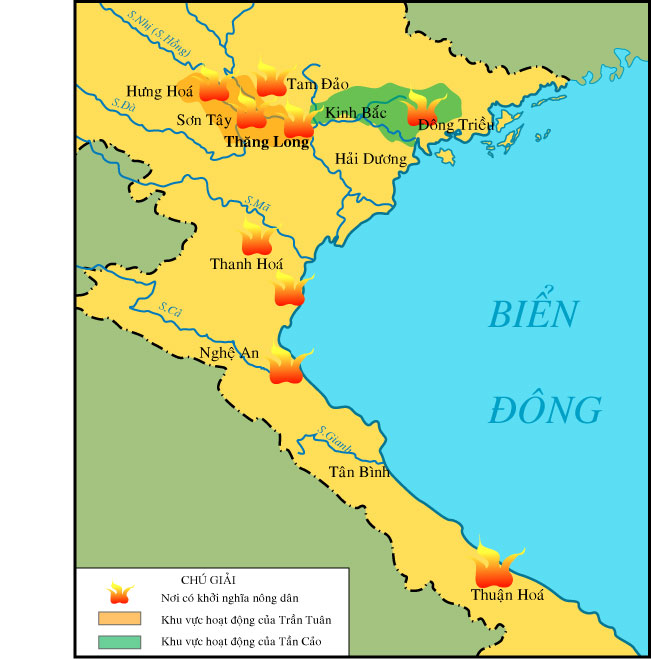 Phùng Chương 1515
Trần Tuân
1511
Trần Cảo
1516
Lê Hy, Trịnh Hưng 1512
Lê Hy, Trịnh Hưng 1512
Lược đồ phong trào nông dân khởi nghĩa thế kỉ XVI
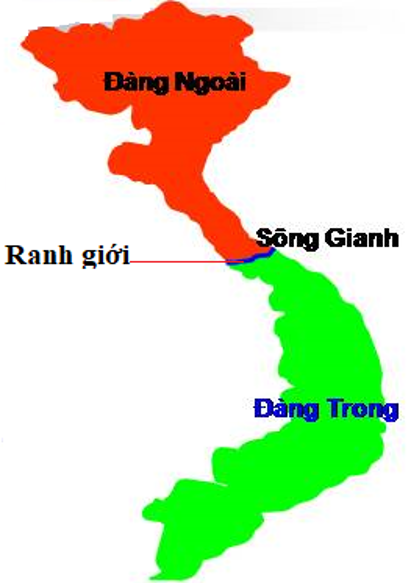 *CHIẾN TRANH NAM-BẮC TRIỀU
*CHIẾN TRANH TRỊNH-NGUYỄN
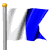 *Hậu quả:
- Đất nước bị chia cắt
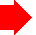 - Nhân dân bị đói khổ, li tán.
Em hãy nêu hậu quả của các cuộc chiến tranh 
phong kiến?
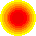 Lược đồ phân chia Đàng Trong – Đàng Ngoài
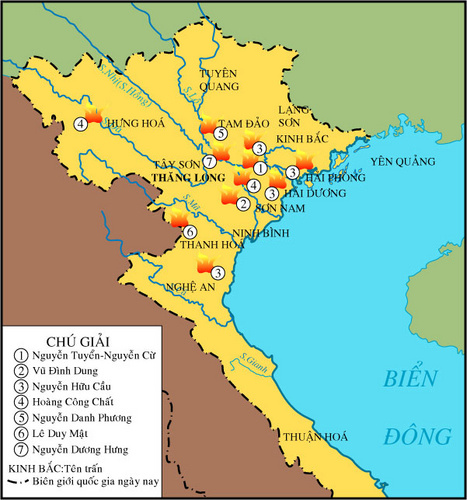 Nguyễn Danh Phương
1740-1752
Nguyễn Dương Hưng 1737
Lê Duy Mật
1738-1770
Nguyễn Hữu Cầu
1741-1751
Hoàng Công Chất
1739-1769
Lược đồ các cuộc khởi nghĩa nông dân Đàng Ngoài thế kỷ XVIII
Lập bảng thống kê những sự kiện lớn đáng ghi nhớ trong lịch sử nước ta từ thế kỉ XVI -> XVIII theo trình tự thời gian và nội dung (niên đại và sự kiện).
1511
Khởi nghĩa Trần Tuân – Sơn Tây
1512
Khởi nghĩa Lê Hy, Trịnh Hưng – Nghệ An, Thanh Hóa
1515
Khởi nghĩa Phùng Chương – Tam Đảo
1516
Khởi nghĩa Trần Cảo – Đông Triều ( Quảng Ninh)
1527-1592
Chiến tranh Nam – Bắc triều
1627-1672
Chiến tranh Trịnh – Nguyễn và sự chia cắt Đàng Trong – Đàng Ngoài
1737
Khởi nghĩa Nguyễn Dương Hưng – Sơn Tây
1738-1770
Khởi nghĩa Lê Duy Mật – Nghệ An, Thanh Hóa
Khởi nghĩa Nguyễn Danh Phương – Tam Đảo
1740-1751
1. Nguyên nhân Lê Lợi dựng cờ khởi nghĩa
B:  Vì Lê Lợi muốn để lại
 “ tiếng thơm cho muôn đời”.
A:  Vì Lê Lợi là hào trưởng 
giàu có.
C:  Vì đau lòng trước 
cảnh nước mất, nhân
 dân lầm than.
D:  Cả ba lí do trên.
2. Quốc hiệu của nước ta dưới thờiLê sơ
A:  Đại Ngu.
B: Đại Việt.
D: Việt Nam.
C: Đại Cồ Việt.
3. Quân đội thời  Lê sơ gồm những bộ phận
A: Quân triều đình và quân 
địa phương.
B: Chính binh và phiên 
binh.
D: Tả quân, trung quân
và hữu quân.
C: Tiền quân, trung quân
và hậu quân.
4. Dưới thời vua Lê Thánh Tông ta có
A: 12 đạo thừa tuyên.
B: 13 đạo thừa tuyên .
C: 14 đạo thừa tuyên.
D: 15 đạo thừa tuyên.
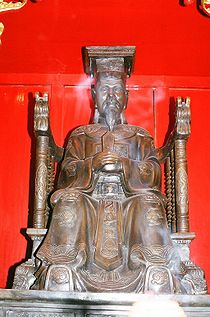 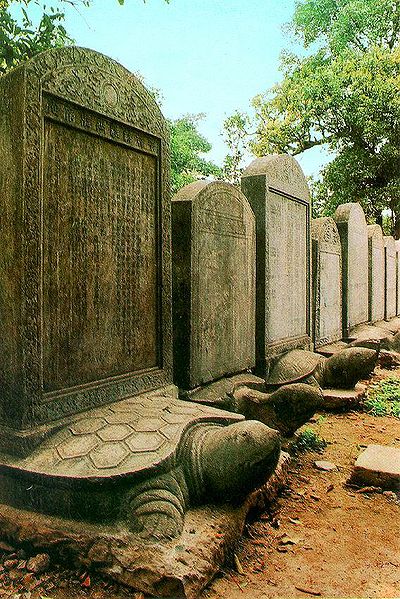 Ông là người có công xây dựng Đại Việt thành một quốc gia hùng mạnh nhất thời phong kiến . Ông là ai ?
Trả lời: Vua Lê Thánh Tông
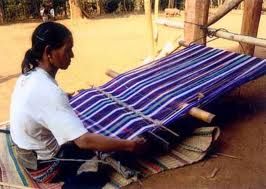 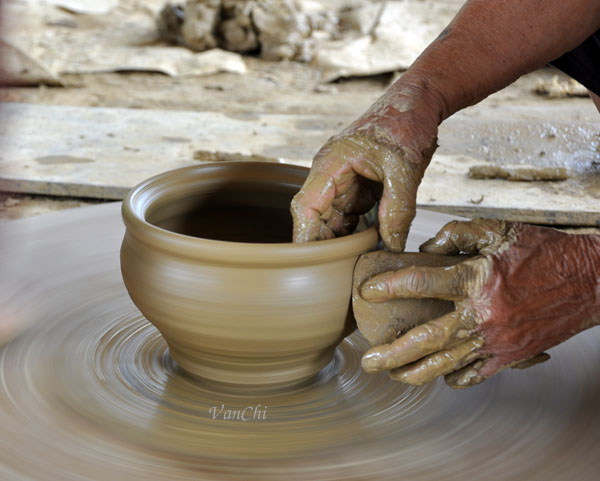 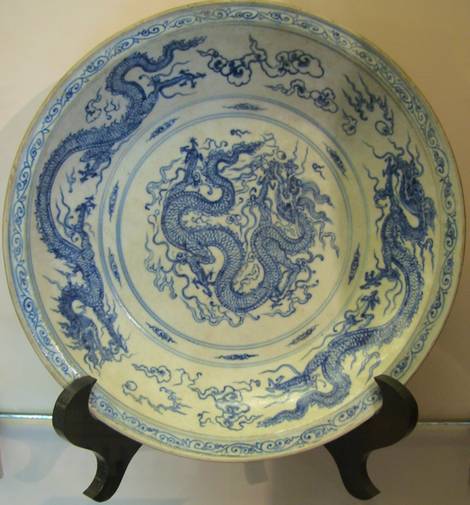 -Làng Bát Tràng (Hà Nội) làm đồ gốm. 
-Làng Đại Bái ( Bắc Ninh ) đúc đồng. 
-Làng Vân Chàng (Nam Định) rèn sắt....
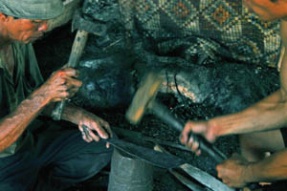 Câu hỏi:
Kể tên những làng nghề thủ công nổi tiếng ở thời Lê sơ?
Hãy nối các kí hiệu bằng dấu gạch ngang sao cho đúng với chức năng của các cơ quan
A.Cơ quan biên soạn Lịch sử.

B.Cơ quan soạn thảo công văn

C.Cơ quan kiểm tra (can gián vua và các triều thần)
1.Hàn Lâm Viện		


2.Quốc Sử Viện		


3.Ngự Sử Đài
Điền vào chỗ trống các số liệu theo yêu cầu dưới đây về thời Lê Sơ
-Số lần tổ chức khoa thi tiến sĩ:	

- Số tiến sĩ:						

- Số trạng nguyên:
(26)
(989)
(20)
Chiến tranh Nam – Bắc triều và 
Trịnh – Nguyễn đều là :
Chọn ý 
đúng
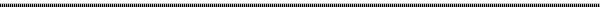 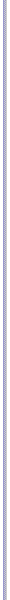 Chiến tranh xâm lược phi nghĩa
a
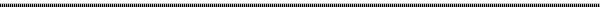 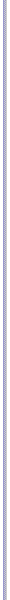 Nội chiến phong kiến
b
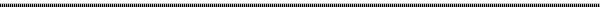 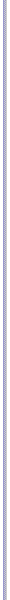 Nội chiến phong kiến phi nghĩa
c
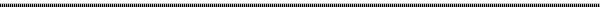 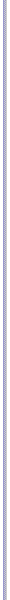 Chiến tranh phi nghĩa
d
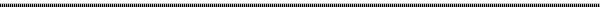 Dặn dò:
- Ôn tập lại toàn bộ kiến thức đã học từ tuần 21 đến tuần 26 các Chủ đề 8, 9, 10 chuẩn bị làm bài kiểm tra giữa kì.
- Tìm hiểu nội dung Chủ đề 11 Phong trào Tây Sơn